Заполните пропущенные слова
Углы при основании …. треугольника  равны.
В равнобедренном треугольнике биссектриса проведенная к основанию, является….
Медианы треугольника … в одной точке
Исправьте ошибки
Если две стороны и угол между ними одного треугольника соответственно равны двум сторонам другого треугольника, то такие треугольники равны.
Если сторона и два прилежащих к ней угла соответственно равны двум углам  другого треугольника, то такие треугольники равны.
Если три стороны одного треугольника соответственно  равны трем сторонам другого треугольника , то такие треугольники равны.
Треугольники повсюду встречаются в нашей жизни: в костюмах, в бытовых приборах, а также в архитектуре.Треугольник Пенроуза — одна из основных невозможных фигур(трибар)
Был открыт в 1934 году шведским художником Оскаром Реутерсвардом, который изобразил его в виде набора кубиков. В 1980 году этот вариант невозможного треугольника был напечатан на шведских почтовых марках.
     Широкую известность эта фигура обрела после опубликования статьи о невозможных фигурах в Британском журнале психологии английским математиком Роджером Пенроузом в 1958 году. В этой статье невозможный треугольник был изображен в наиболее общей форме — в виде трёх балок, соединённых друг с другом под прямыми углами.
Треугольник Паскаля
Самой известной математической работой Блеза Паскаля является трактат об "арифметическом треугольнике", образованном биномиальными коэффициентами (треугольник Паскаля), который имеет применение в теории вероятностей и обладает удивительными и занимательными свойствами.
Треугольник Паскаля
Треугольник Рёло
– это область пересечения трех окружностей, построенных из вершин правильного треугольника. Они имеют радиус, равный стороне этого же треугольника. Он относится к разряду простых фигур (как круг), обладающих постоянной шириной. То есть если к нему провести две параллельные опорные прямые, то независимо от выбранного направления, расстояние между ними будет неизменным, в любой точке независимо от их длины.
Выполняя перегибания треугольника, как показано на рисунке, убедитесь, что сумма углов треугольника равна…
ТЕОРЕМА
Сумма углов треугольника равна 180
Теорема о сумме углов треугольника: Сумма углов треугольника равна 180
а
Дано:  АВС
Доказать: А + В + С = 180
Доказательство:
4
2
5
1
3
Найдите неизвестные углы
43°
81°
?
?
Внешний угол
2
4
3
1
Внешний угол треугольника равен сумме двух углов не смежных с ним
Физкультминутка
Для физкультминутки  у вас на столах у каждого лежит фрагмент треугольника с указанием величины угла. Ваша задача применив изученную теорему, найти не хватающие углы и построить свой треугольник.
С
В
М
В
А
80
30
С
А
Р
К
Задачи
Дано:  АВС
АВ = ВС
АВС = 70
Найти :  А,  С
Задача 3
Задача 1
Найти: В
Задача 2
Найти: К, М, Р
К
В
97
70
110
Р
Е
М
А
С
D
Задачи
Задача 5
Задача 4
Найти: АВС, ВСА
Найти: углы РКЕ
Самостоятельная работа
Вариант 1
    1. В треугольнике СDЕ       
       Е= 320,     D на 200  больше  угла Е. Найдите неизвестный  угол треугольника.
 2. В равнобедренном треугольнике АВС с основанием АС     А  920. Найдите остальные углы треугольника.
Вариант 2
В треугольнике АВС     А= 470,     В в 2 раза больше  угла  А. Найдите неизвестный  угол треугольника
2. В прямоугольном треугольнике  АВС с прямым углом С ,    А=970. Найдите угол В треугольника АВС.
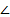 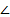 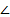 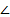 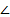 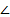 Взаимопроверка
1 вариант
96°
 В равнобедренном треугольнике углы при основании  равны, а следовательно  угол С также равен 920.    Так как сумма углов в треугольнике равен 1800,  а в данном случае сумма двух углов превышает 1800   , такой треугольник не существует.
2 вариант
39°
 В прямоугольном треугольнике один угол прямой, а следовательно  равен 900.    Так как сумма углов в треугольнике равен 1800,  а в данном случае сумма двух углов превышает 1800   , такой треугольник не существует.
Критерии оценки самостоятельной работы.
1 задание 
 правильное решение и оформление-2 балла,
без оформления получен правильный ответ -1 балл.
     2 задание- ответ обоснован- 2 балла,
                          ответ не обоснован-1 балл .

Оценка «5»   -4 балла;
Оценка «4»   -3 балла;
Оценка «3»   -1-2 балла;
Рефлексия
Притча: Шёл мудрец, а навстречу ему 3 человека, которые везли под горячим солнцем тележки с камнями для строительства. Мудрец остановился и задал каждому по вопросу. У первого спросил «Что ты делал целый день? И тот с ухмылкой ответил, что целый день возил тяжелые камни. У второго мудрец спросил «А что ты делал целый день?» и тот ответил «А я выполнял свою работу». А третий улыбнулся, его лицо засветилось радостью и удовольствием «А я принимал участие в строительстве храма»